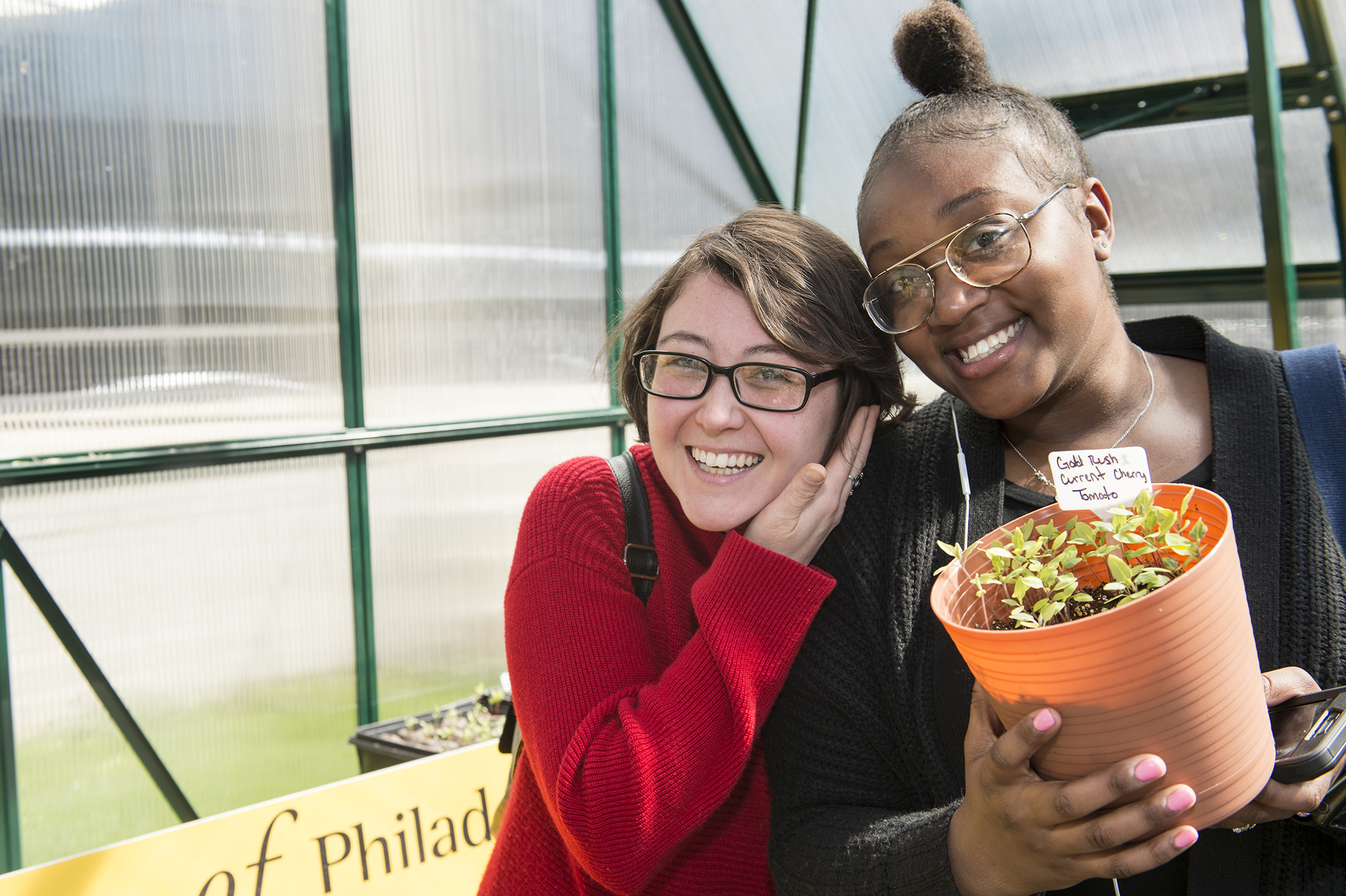 Presentation Title
Subtitle
Try installing Poppins in template via desktop PPT 

How to make custom frame: insert picture >  go to "Crop" and click "crop to shape" > crop again to adjust shape itself but make sure picture is not stretched/compromised
Divider Slide Title
Subtitle
Title & Content Slide Poppins Reg 48pt
This is a sample Title & Content Slide for the rebranded CCP PowerPoint. This is Poppins Regular at 21pt. Use this slide to introduce a topic (Max. six lines). Keep the space on the right blank to ensure ideal visual balance that helps with readability from various distances. Please take into account the room size and audience you are presenting to.
Title & 2xContent Slide Poppins Reg 48pt
This is a sample Title & Double Content Slide for the rebranded CCP PowerPoint. This is Poppins Regular at 21pt. This layout is ideal for comparisons and lists. Please take into account the room size and audience you are presenting to.
Lorem ipsum dolor sit amet, consectetur adipiscing elit, sed do eiusmod tempor incididunt ut labore et dolore magna aliqua. Ut enim ad minim veniam, quis nostrud exercitation ullamco laboris nisi ut aliquip ex ea commodo consequat.
Bulleted List Slide Poppins Reg 48pt
This is a sample Title & Content Slide for the rebranded CCP PowerPoint.
This is Poppins Regular at 21pt.
This layout is ideal for admissions checklists, do’s and don’ts, etc.
We recommend presenting abbreviated versions of your talking points in this format
Please take into account the room size and audience you are presenting to.
Comparison Slide Poppins Reg 48pt
Compare Section
This is a sample Comparison Slide. This is Poppins Regular at 21pt. Please take into account the room size and audience you are presenting to.
Contrast Section
This is a sample Comparison Slide. This is Poppins Regular at 21pt.
Keep bullet content brief.
Present highlights that are easy for the audience to jot down.
Max. three bullets on either box
Content & Photo Slide Poppins Reg 48pt
This is a sample Content & Photo Slide utilizing a quadrilateral frame. This is Poppins Regular at 21pt. We recommend using non-pixelated images and sticking to this layout. Please take into account the room size and audience you are presenting to.
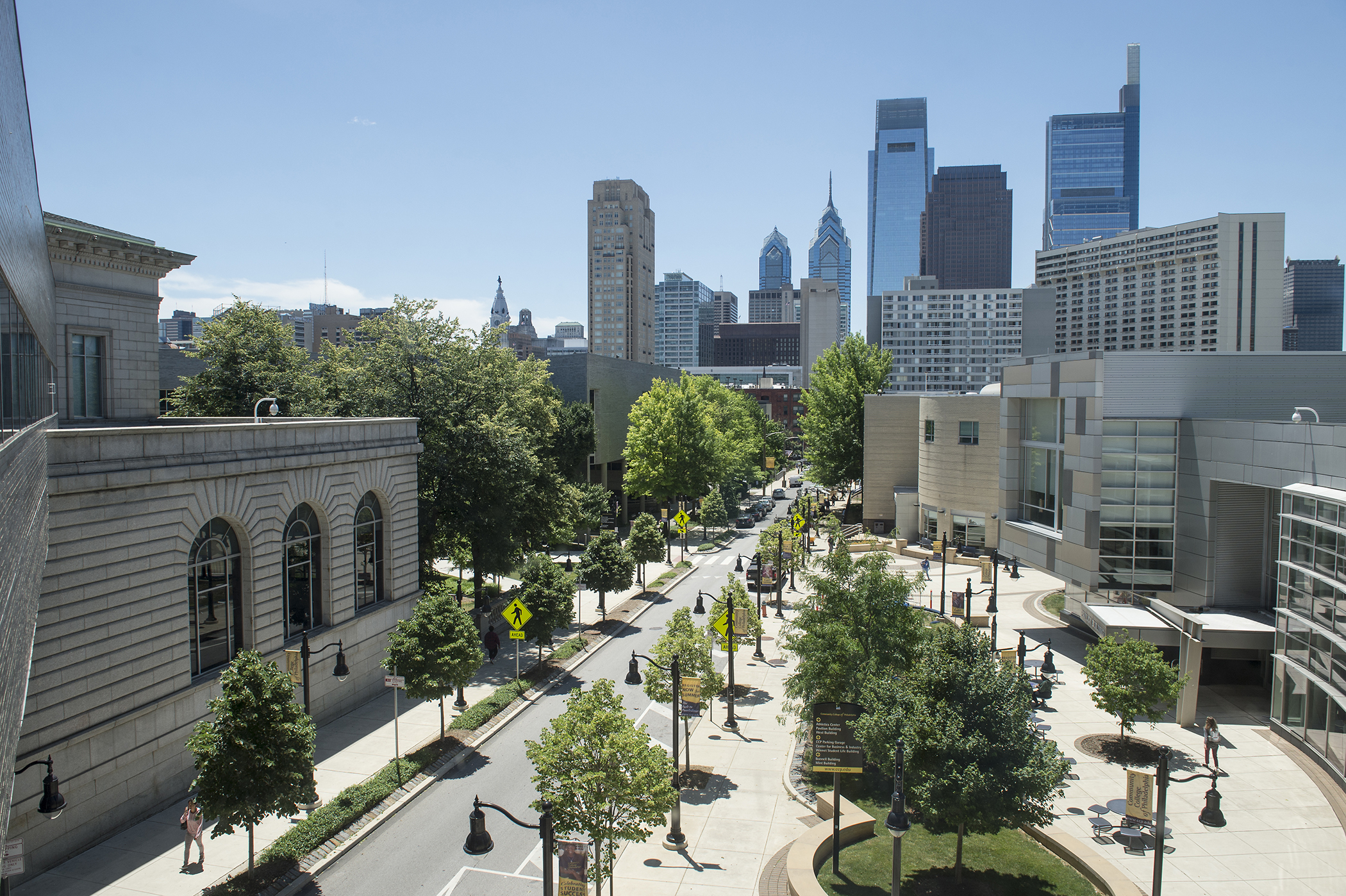 Content & Photos Slide Poppins Reg 48pt
This is a sample Content & Photos Slide utilizing a quadrilateral frame. This is Poppins Regular at 21pt. We recommend using non-pixelated images and sticking to this layout. Please take into account the room size and audience you are presenting to.
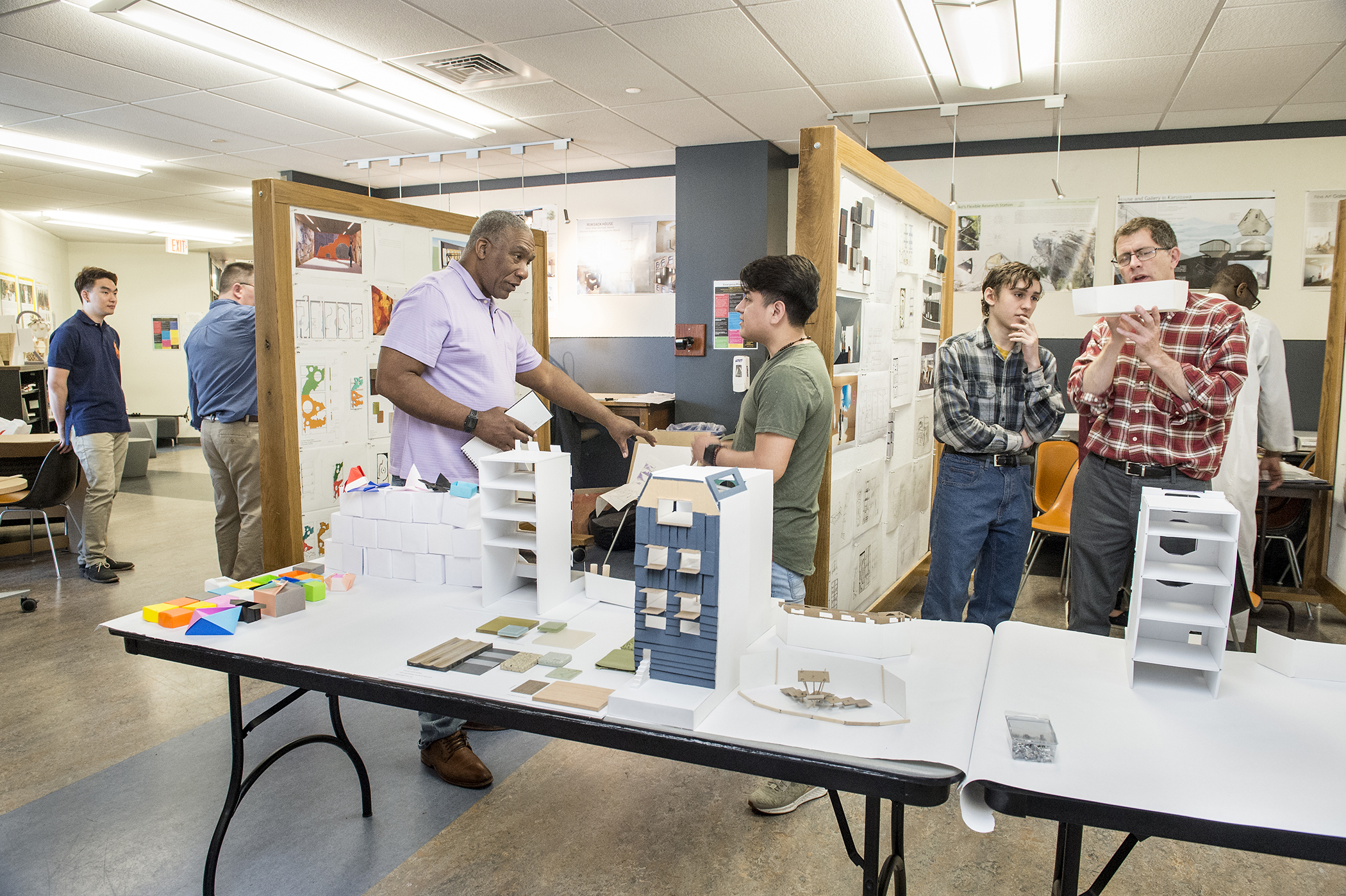 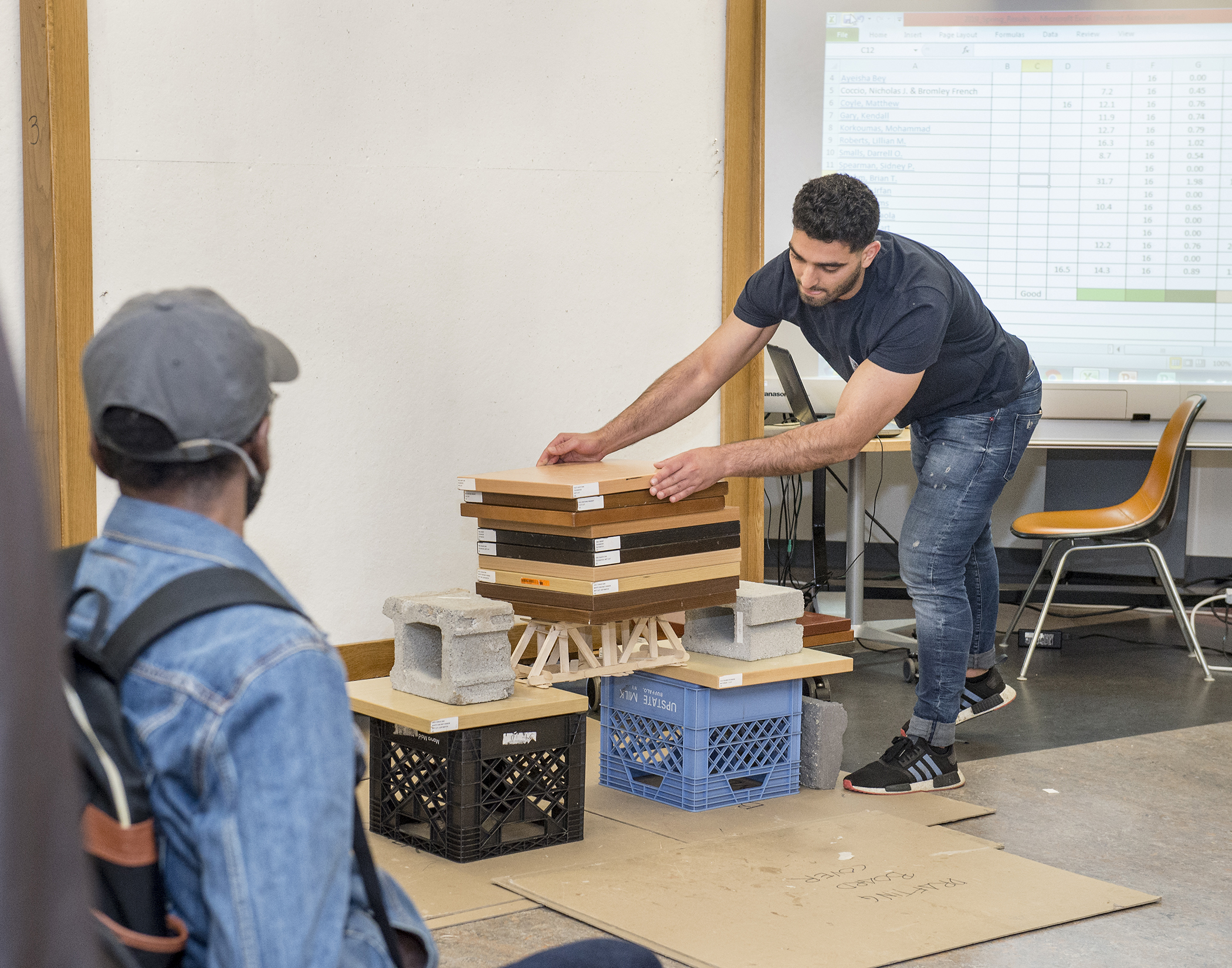 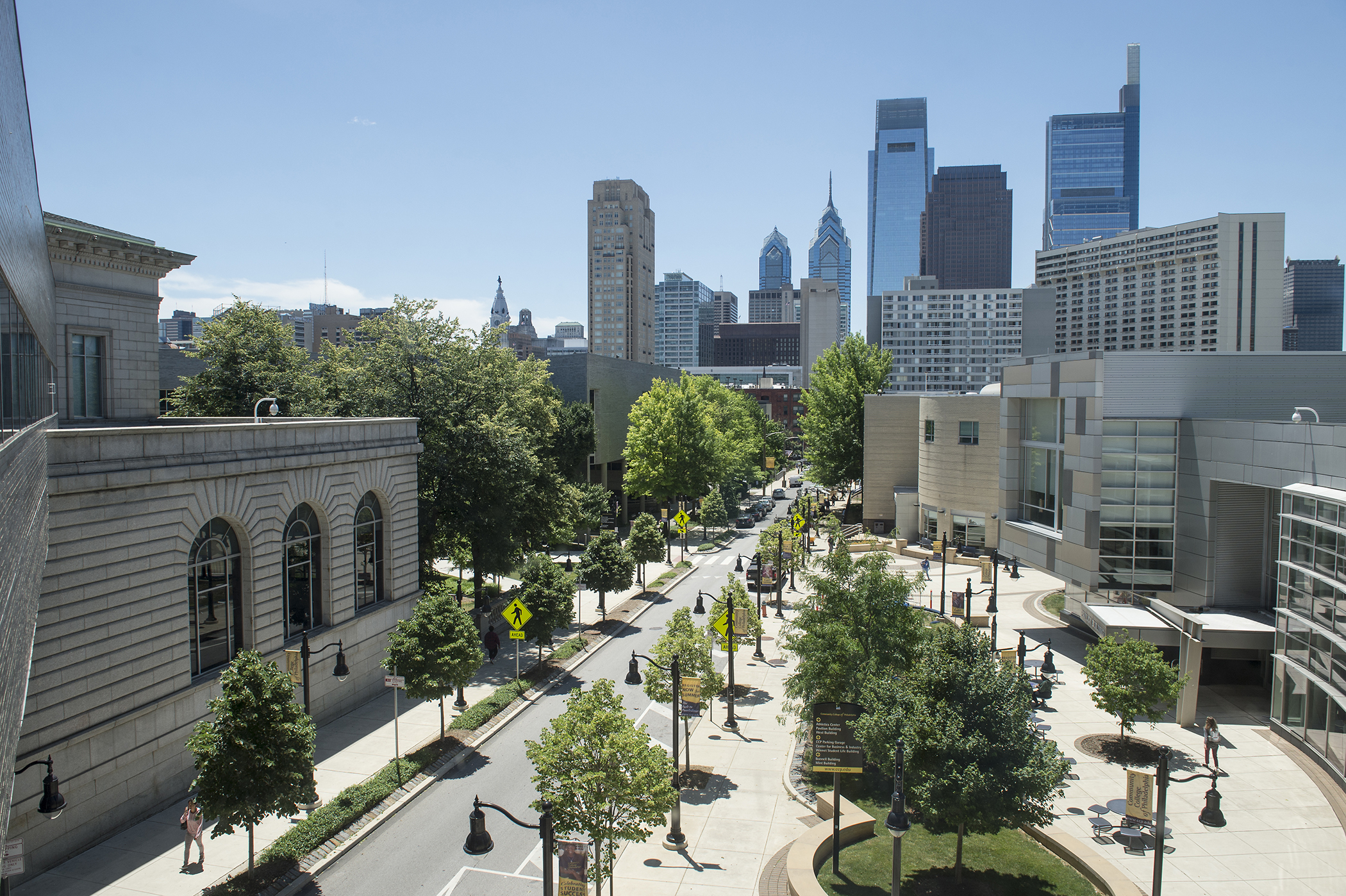 This is a sample Fullscreen Photo Slide. This is Poppins Regular at 12pt in a black box should you choose to include a caption — otherwise, omit. Max. five lines. We recommend using non-pixelated images. Please take into account the room size and audience you are presenting to.